Down

Read multiple choice/lottery ticket marks
Read Bank Cheques
Secure method of payment
Scan an item at the POS
Across

Can be used to gain entry
Uses  radio frequency signals
Paying for items in a shop
Scans converts text into an editable format.
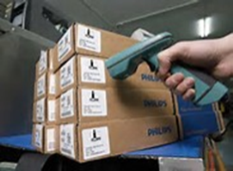 Example Use: To make a small payment without entering a pin.
Bar Code Scanner
Example Use: To make a secure payment
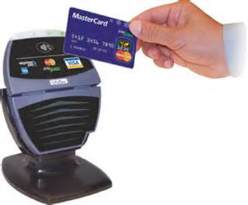 Chip and Pin
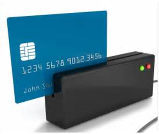 Radio Frequency Identification
Manage Stock Control
To Scan Items at the POS
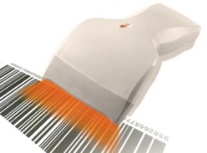 Contactless Card Reader
Example Use: To gain entry into a room
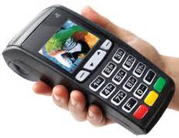 Magnetic Strip Reader
Chip and Pin Readers are used _____ terminals to make a _______ payment using a debit or credit card compared to ___________ methods. 

Magnetic Strip Readers are used to read _____ found on magnetic stripes found on the back of _____.

RFID reads information stored on ______ using radio waves. RFID tags can be attached to _________ or animals/people. Can read objects from a _________ and in _______.

MICR is able to read _____________ printed in a special ink in order to process bank ___________.

OMR is able to read ________ written in pen or ________. Used to scan in marks from multiple _________ exams, surveys, and lottery _________. 

OCR scans text from hardcopies and ___________ it into an _________ form. Used in Used in Self-Immigration System at __________.
choice
bulk
objects
Cards
pencil
editable
cheques
Marks
distance
Secure
data
Characters
POS
tickets
airports
tags
converts
contactless